LOGO
BUSSINESS REPORT
汇报人：ETT工作室
2016
PART ONE
PART TWO
PART THREE
PART FOUR
0 2
0 3
0 4
0 1
ADD YOUR TEXT HERE ADD YOUR TEXT HERE ADD YOUR TEXT HERE
ADD YOUR TEXT HERE ADD YOUR TEXT HERE ADD YOUR TEXT HERE
ADD YOUR TEXT HERE ADD YOUR TEXT HERE ADD YOUR TEXT HERE
ADD YOUR TEXT HERE ADD YOUR TEXT HERE ADD YOUR TEXT HERE
CONTENTS
0 1
PART ONE
ADD YOUR TEXT HERE ADD YOUR TEXT HERE ADD YOUR TEXT HERE
请输入此页标题
请在此处输入内容请在此处输入内容请在此处输入内容请在此处输入内容请在此处输入内容请在此处输入内容请在此处输入内容请在此处输入内容请在此处输入内容
ADD YOUR TITLT HERE
请在此处输入内容请在此处输入内容请在此处输入内容请在此处输入内容请在此处输入内容请在此处输入内容请在此处输入内容请在此处输入内容请在此处输入内容
请在此处输入内容请在此处输入内容请在此处输入内容请在此处输入内容请在此处输入内容请在此处输入内容请在此处输入内容请在此处输入内容请在此处输入内容
ADD YOUR TITLT HERE
ETT工作室
ETT工作室
ETT工作室
ETT工作室
请在此处输入内容请在此处输入内容请在此处输入内容请在此处输入内容请在此处输入内容请在此处输入内容
请在此处输入内容请在此处输入内容请在此处输入内容请在此处输入内容请在此处输入内容请在此处输入内容
请在此处输入内容请在此处输入内容请在此处输入内容请在此处输入内容请在此处输入内容请在此处输入内容
请在此处输入内容请在此处输入内容请在此处输入内容请在此处输入内容请在此处输入内容请在此处输入内容
ADD YOUR TITLT HERE
ETT工作室
ETT工作室
ETT工作室
ETT工作室
请在此处输入内容请在此处输入内容请在此处输入内容请在此处输入内容请在此处输入内容请在此处输入内容
请在此处输入内容请在此处输入内容请在此处输入内容请在此处输入内容请在此处输入内容请在此处输入内容
请在此处输入内容请在此处输入内容请在此处输入内容请在此处输入内容请在此处输入内容请在此处输入内容
请在此处输入内容请在此处输入内容请在此处输入内容请在此处输入内容请在此处输入内容请在此处输入内容
ADD YOUR TITLT HERE
·
ETT工作室
ETT工作室
ETT工作室
请在此处输入内容请在此处输入内容请在此处输入内容请在此处输入内容请在此处输入内容请在此处输入内容
请在此处输入内容请在此处输入内容请在此处输入内容请在此处输入内容请在此处输入内容请在此处输入内容
请在此处输入内容请在此处输入内容请在此处输入内容请在此处输入内容请在此处输入内容请在此处输入内容
0 2
PART TWO
ADD YOUR TEXT HERE ADD YOUR TEXT HERE ADD YOUR TEXT HERE
ADD YOUR TITLT HERE
请在此处输入内容请在此处输入内容请在此处输入内容请在此处输入内容请在此处输入内容请在此处输入内容
请在此处输入内容请在此处输入内容请在此处输入内容请在此处输入内容请在此处输入内容请在此处输入内容
YOUR TEXT
YOUR TEXT
YOUR TEXT
请在此处输入内容请在此处输入内容请在此处输入内容请在此处输入内容请在此处输入内容请在此处输入内容
YOUR TEXT
请在此处输入内容请在此处输入内容请在此处输入内容请在此处输入内容请在此处输入内容请在此处输入内容
ADD YOUR TITLT HERE
ETT工作室
ETT工作室
ETT工作室
请在此处输入内容请在此处输入内容请在此处输入内容请在此处输入内容请在此处输入内容请在此处输入内容
请在此处输入内容请在此处输入内容请在此处输入内容请在此处输入内容请在此处输入内容请在此处输入内容
请在此处输入内容请在此处输入内容请在此处输入内容请在此处输入内容请在此处输入内容请在此处输入内容
ADD YOUR TITLT HERE
请输入您的内容
请在此处输入内容请在此处输入内容请在此处输入内容请在此处输入内容请在此处输入内容请在此处输入内容请在此处输入内容请在此处输入内容请在此处输入内容请在此处输入内容请在此处输入内容请在此处输入内容
Key Words
Key Words
Key Words
请输入您的内容
请在此处输入内容请在此处输入内容请在此处输入内容请在此处输入内容请在此处输入内容请在此处输入内请在此处输入内容请在此处输入内容请在此处输入内容请在此处输入内容请在此处输入内容请在此处输入内容
0 3
PART THREE
ADD YOUR TEXT HERE ADD YOUR TEXT HERE ADD YOUR TEXT HERE
ADD YOUR TITLT HERE
请在此处输入内容请在此处输入内容请在此处输入内容请在此处输入内容请在此处输入内容
请在此处输入内容请在此处输入内容请在此处输入内容请在此处输入内容请在此处输入内容
请在此处输入内容请在此处输入内容请在此处输入内容请在此处输入内容请在此处输入内容
请在此处输入内容请在此处输入内容请在此处输入内容请在此处输入内容请在此处输入内容
请在此处输入内容请在此处输入内容请在此处输入内容请在此处输入内容请在此处输入内容
ADD YOUR TITLT HERE
+990
+120
+880
请在此处输入内容请在此处输入内容请在此处输入内容请在此处输入内容请在此处输入内容
请在此处输入内容请在此处输入内容请在此处输入内容请在此处输入内容请在此处输入内容
请在此处输入内容请在此处输入内容请在此处输入内容请在此处输入内容请在此处输入内容
-222
-125
-401
请在此处输入内容请在此处输入内容请在此处输入内容请在此处输入内容请在此处输入内容
请在此处输入内容请在此处输入内容请在此处输入内容请在此处输入内容请在此处输入内容
请在此处输入内容请在此处输入内容请在此处输入内容请在此处输入内容请在此处输入内容
ADD YOUR TITLT HERE
请在此处输入内容请在此处输入内容请在此处输入内容请在此处输入内容请在此处输入内容请在此处输入内容请在此处输入内容请在此处输入内容请在此处输入内容请在此处输入内请在此处输入内容请在此处输入内容请在此处输入内容请在此处输入内容请在此处输入内容
“
ADD YOUR TITLT HERE
”
请在此处输入内容请在此处输入内容请在此处输入内容请在此处输入内容请在此处输入内容请在此处输入内容请在此处输入内容请在此处输入内容请在此处输入内容请在此处输入内容请在此处输入内容请在此处输入内容请在此处输入内容请在此处输入内容请在此处输入内容
YOUR TEXT HERE
YOUR TEXT HERE
YOUR TEXT HERE
Don't aim for success if you want it; just do what you love and believe in, and it will come naturally.
Don't aim for success if you want it; just do what you love and believe in, and it will come naturally.
Don't aim for success if you want it; just do what you love and believe in, and it will come naturally.
01
02
03
0 4
PART FOUR
ADD YOUR TEXT HERE ADD YOUR TEXT HERE ADD YOUR TEXT HERE
ADD YOUR TITLT HERE
请在此处输入内容请在此处输入内容请在此处输入内容请在此处输入内容请在此处输入内容请在此处输入内容请在此处输入内容请在此处输入内容请在此处输入内容请在此处输入内容请在此处输入内容请在此处输入内容请在此处输入内容请在此处输入内容
ADD YOUR TITLT HERE
ETT工作室
请在此处输入内容请在此处输入内容请在此处输入内容请在此处输入内容请在此处输入内容
ETT工作室
请在此处输入内容请在此处输入内容请在此处输入内容请在此处输入内容请在此处输入内容
ADD YOUR TITLT HERE
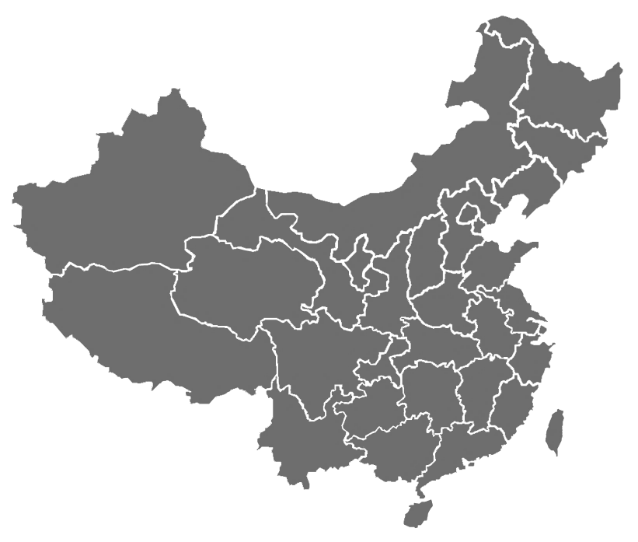 ETT工作室
ETT工作室
ETT工作室
请在此处输入内容请在此处输入内容请在此处输入内容请在此处输入内容请在此处输入内容
请在此处输入内容请在此处输入内容请在此处输入内容请在此处输入内容请在此处输入内容
请在此处输入内容请在此处输入内容请在此处输入内容请在此处输入内容请在此处输入内容
ADD YOUR TITLT HERE
ETT工作室
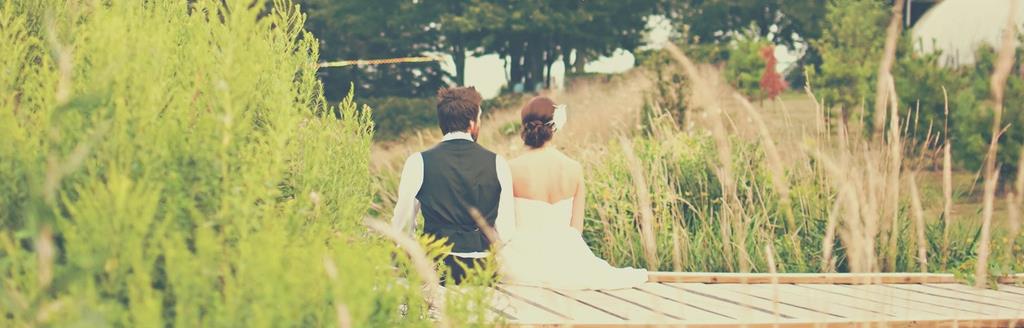 请在此处输入内容请在此处输入内容请在此处输入内容请在此处输入内容请在此处输入内容请在此处输入内容请在此处输入内容请在此处输入内容请在此处输入内容请在此处输入内容请在此处输入
LOGO
THANK YOU !
汇报人：ETT工作室
2016
图片更换说明
右键要更换的图片，选择【设置图片格式】，选择【填充】，点击【文件】选择图片，【偏移量】可以调整图片位置
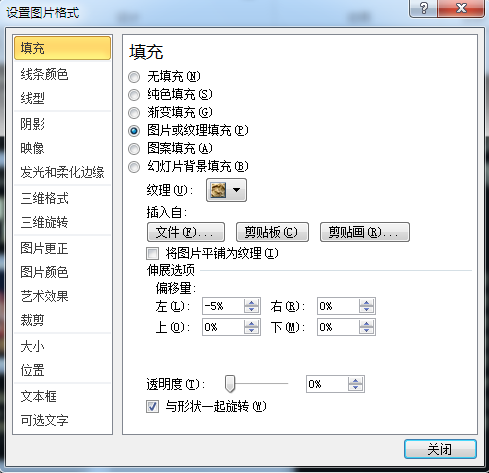 更多精品PPT资源尽在
www.qeeho.com
[Speaker Notes: 模板来自于 http://www.ypppt.com]